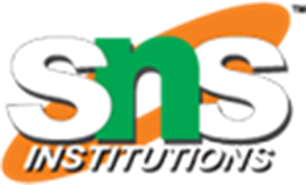 SNS ACADEMY
    A fingerprint International School
Affiliated to CBSE New Delhi
Affiliation No :1930610
       
      GRADE  XI A&B (2020-21)
COURSE NAME : ENGLISH 
(SNAPSHOTS)
THE ADDRESS  -  By MARGA MINCO
1
THE ADDRESS  
                     -  By MARGA MINCO
5/26/2020
2/10
TOPIC/COURSE CODE-NAME/FACULTY/DEPT/COLLEGE
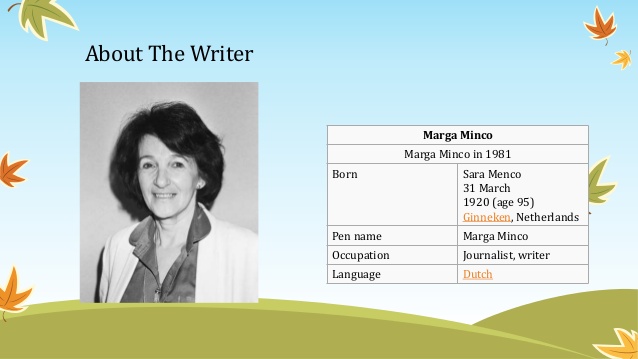 5/26/2020
3/10
TOPIC/COURSE CODE-NAME/FACULTY/DEPT/COLLEGE
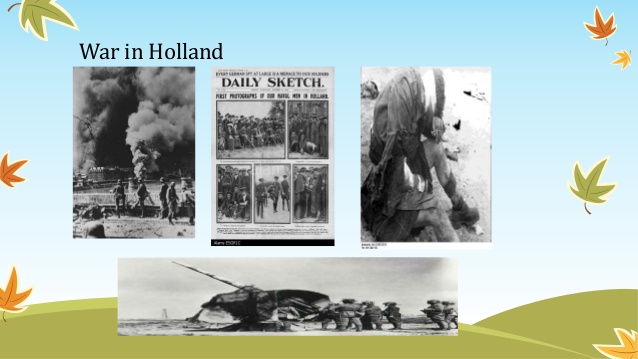 5/26/2020
4/10
TOPIC/COURSE CODE-NAME/FACULTY/DEPT/COLLEGE
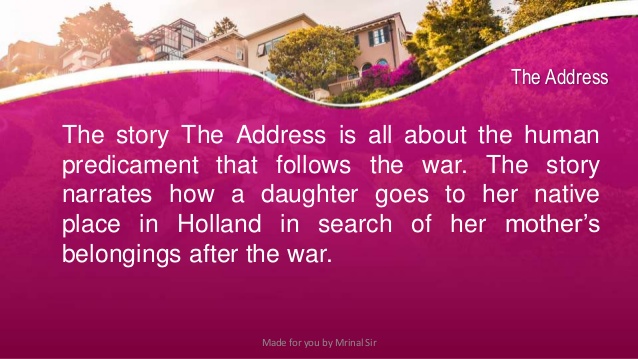 5
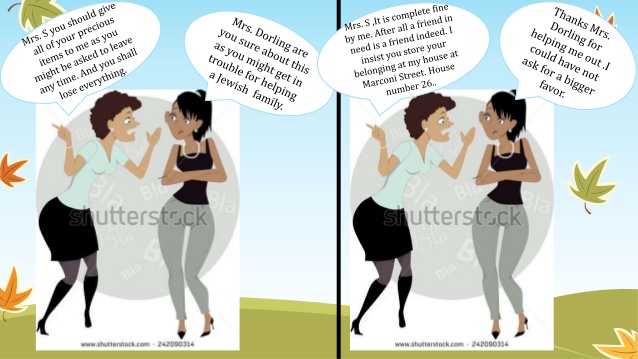 5/26/2020
6/10
TOPIC/COURSE CODE-NAME/FACULTY/DEPT/COLLEGE
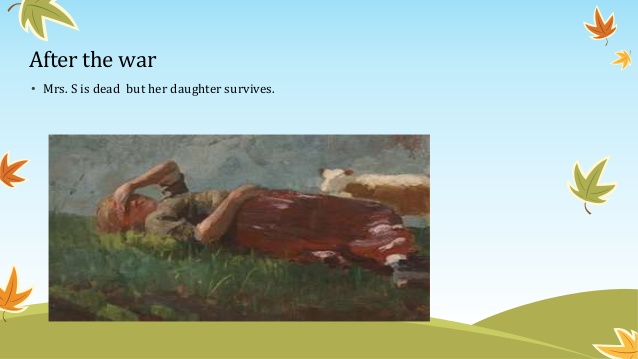 5/26/2020
7/10
TOPIC/COURSE CODE-NAME/FACULTY/DEPT/COLLEGE
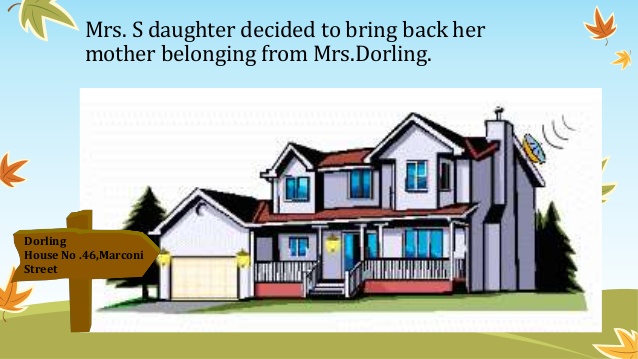 5/26/2020
8/10
TOPIC/COURSE CODE-NAME/FACULTY/DEPT/COLLEGE
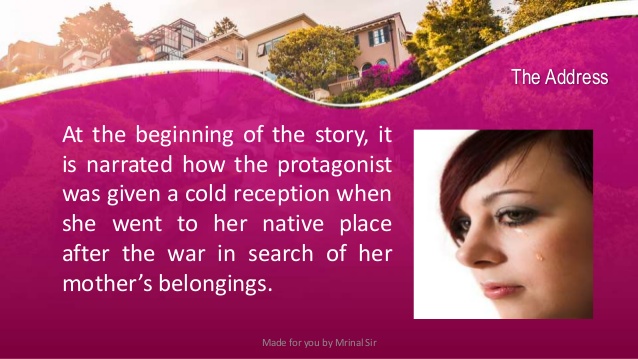 9
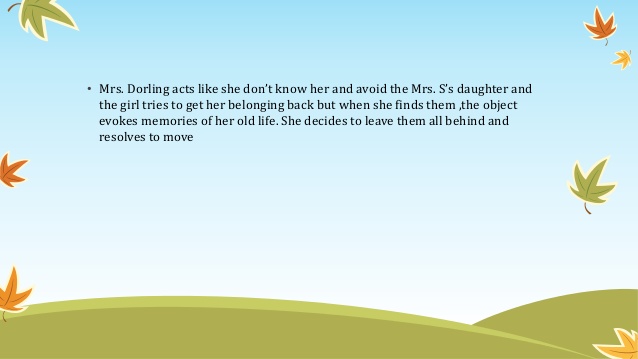 5/26/2020
10/10
TOPIC/COURSE CODE-NAME/FACULTY/DEPT/COLLEGE
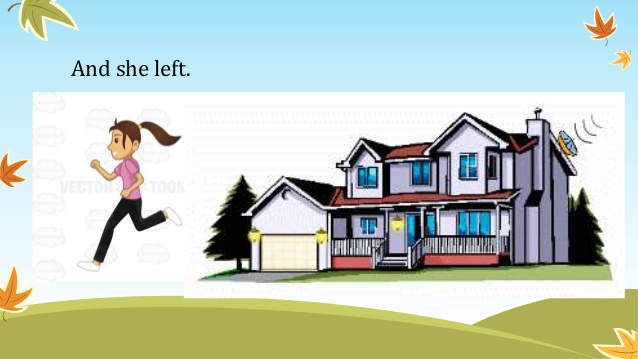 TOPIC/COURSE CODE-NAME/FACULTY/DEPT/COLLEGE
5/26/2020
11/10
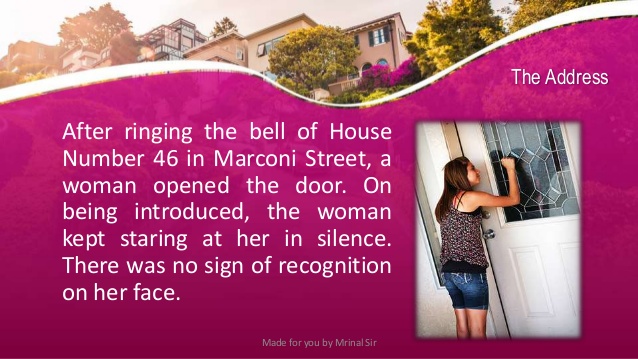 TOPIC/COURSE CODE-NAME/FACULTY/DEPT/COLLEGE
5/26/2020
12/10
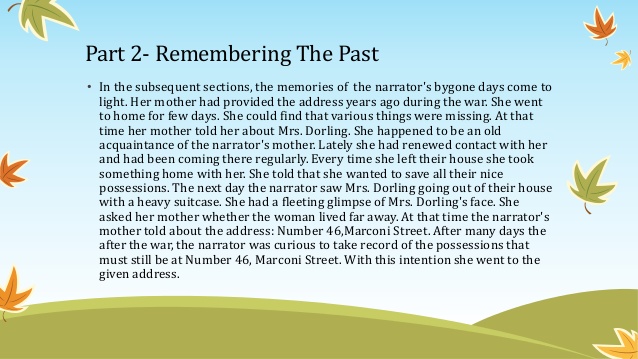 TOPIC/COURSE CODE-NAME/FACULTY/DEPT/COLLEGE
5/26/2020
13/10
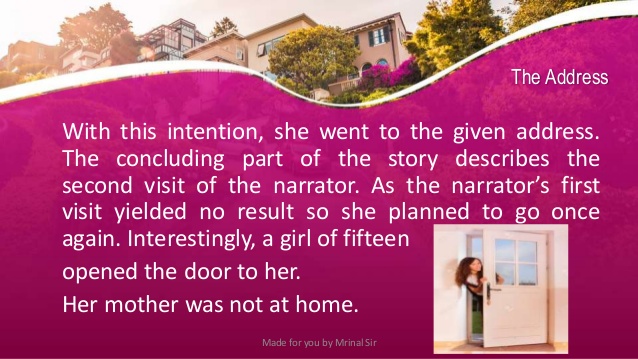 14
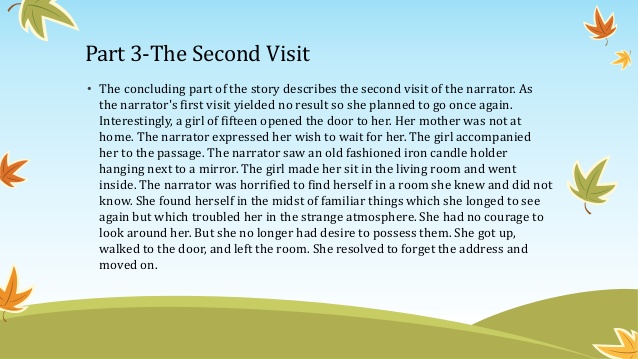 TOPIC/COURSE CODE-NAME/FACULTY/DEPT/COLLEGE
5/26/2020
15/10
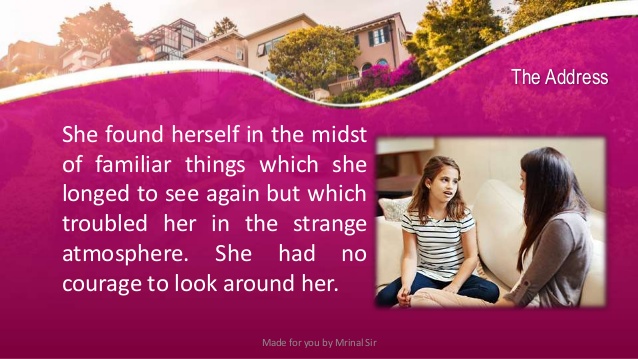 TOPIC/COURSE CODE-NAME/FACULTY/DEPT/COLLEGE
5/26/2020
16/10
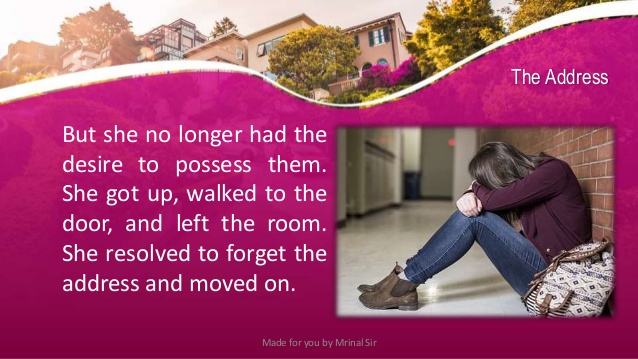 TOPIC/COURSE CODE-NAME/FACULTY/DEPT/COLLEGE
5/26/2020
17/10